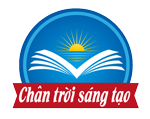 KÍNH CHÀO TẤT CẢ QUÝ THẦY CÔ VỀ DỰ GIỜ THĂM LỚP 7A
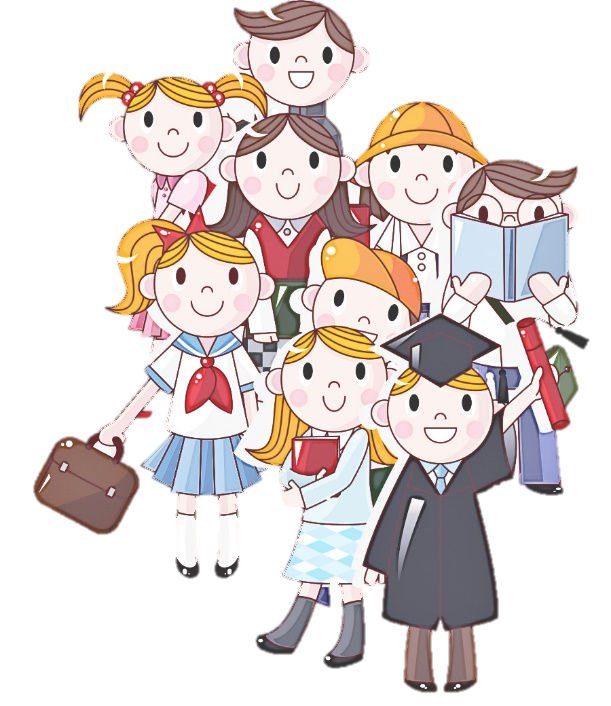 Giáo viên:
Trường:
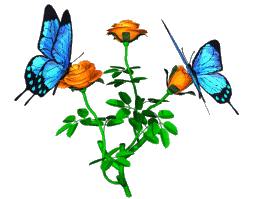 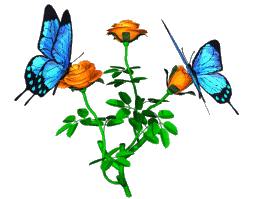 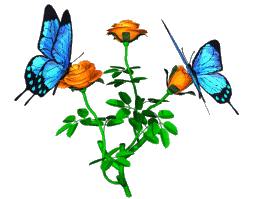 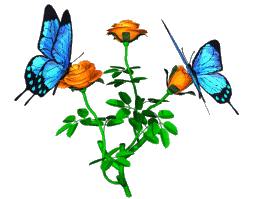 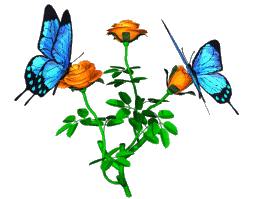 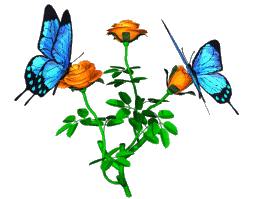 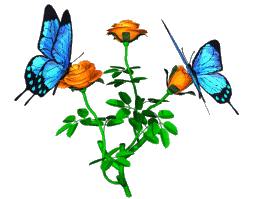 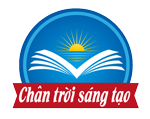 BÀI 3. ĐẠI LƯỢNG TỈ LỆ NGHỊCH (4 Tiết)
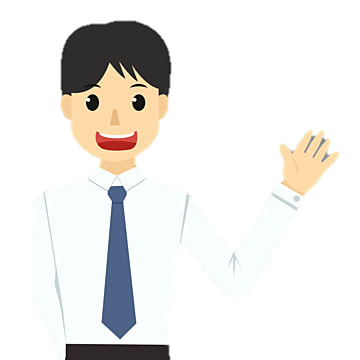 Tiết 4
Luyện tập
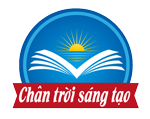 KHỞI ĐỘNG
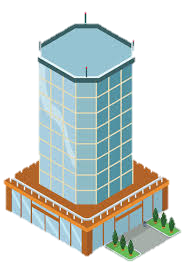 “Một người đi xe đạp từ A đến B với vận tốc không đổi là 20 km/h mất 6 giờ. Hỏi nếu người đó đi bằng xe gắn máy với vận tốc không đổi là 40 km/h thì mất bao nhiêu thời gian?
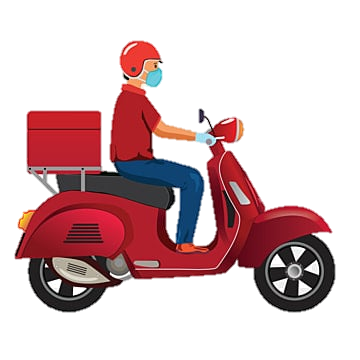 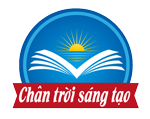 BÀI 3. ĐẠI LƯỢNG TỈ LỆ NGHỊCH
KHÁM PHÁ 1
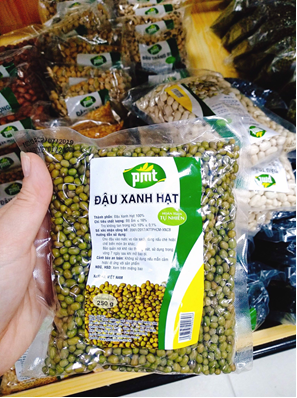 a) Mẹ của Mai nhập về 20 kg đậu xanh để bán. Mai giúp mẹ chia đậu thành các gói nhỏ bằng nhau để dễ bán. Gọi s là số gói, m (kg) là khối lượng mỗi gói. 
Em hãy tính tích s.m và tìm s khi:
m = 0,5 
m = 1
m =2
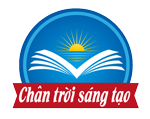 BÀI 3. ĐẠI LƯỢNG TỈ LỆ NGHỊCH
KHÁM PHÁ 1
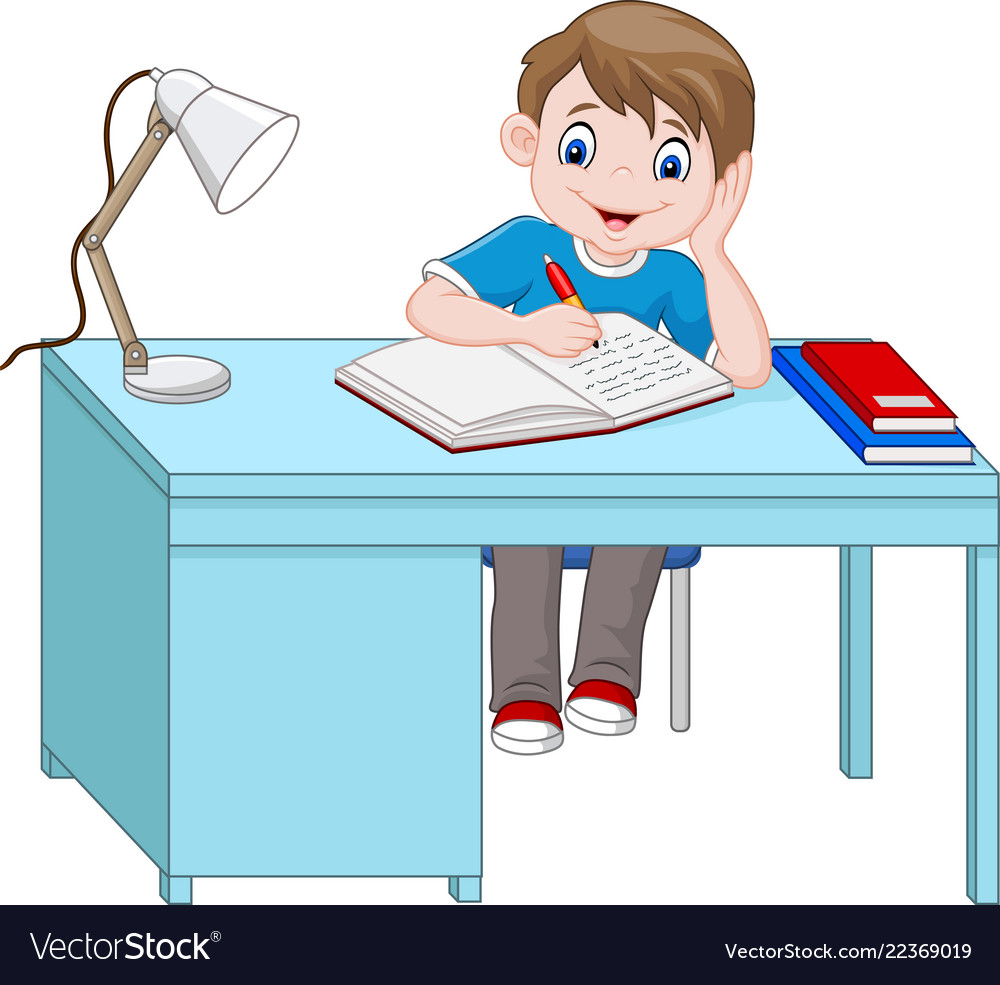 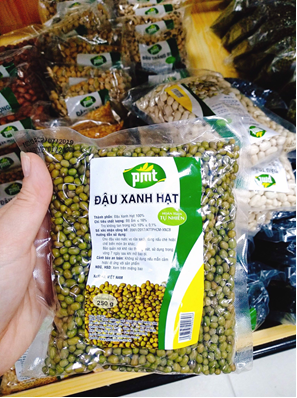 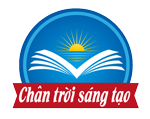 BÀI 3. ĐẠI LƯỢNG TỈ LỆ NGHỊCH
KHÁM PHÁ 1
b) Một vòi nước chảy vào bể cạn có dung tích 100 l. Gọi V là số lít nước chảy được từ vòi vào bể trong một giờ và gọi t là thời gian để vòi chảy đầy bể.
Em hãy lập công thức tính t theo V và tìm t khi: 
V = 50 
V = 100
V = 200
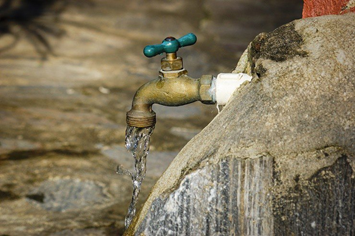 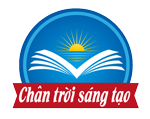 BÀI 3. ĐẠI LƯỢNG TỈ LỆ NGHỊCH
KHÁM PHÁ 1
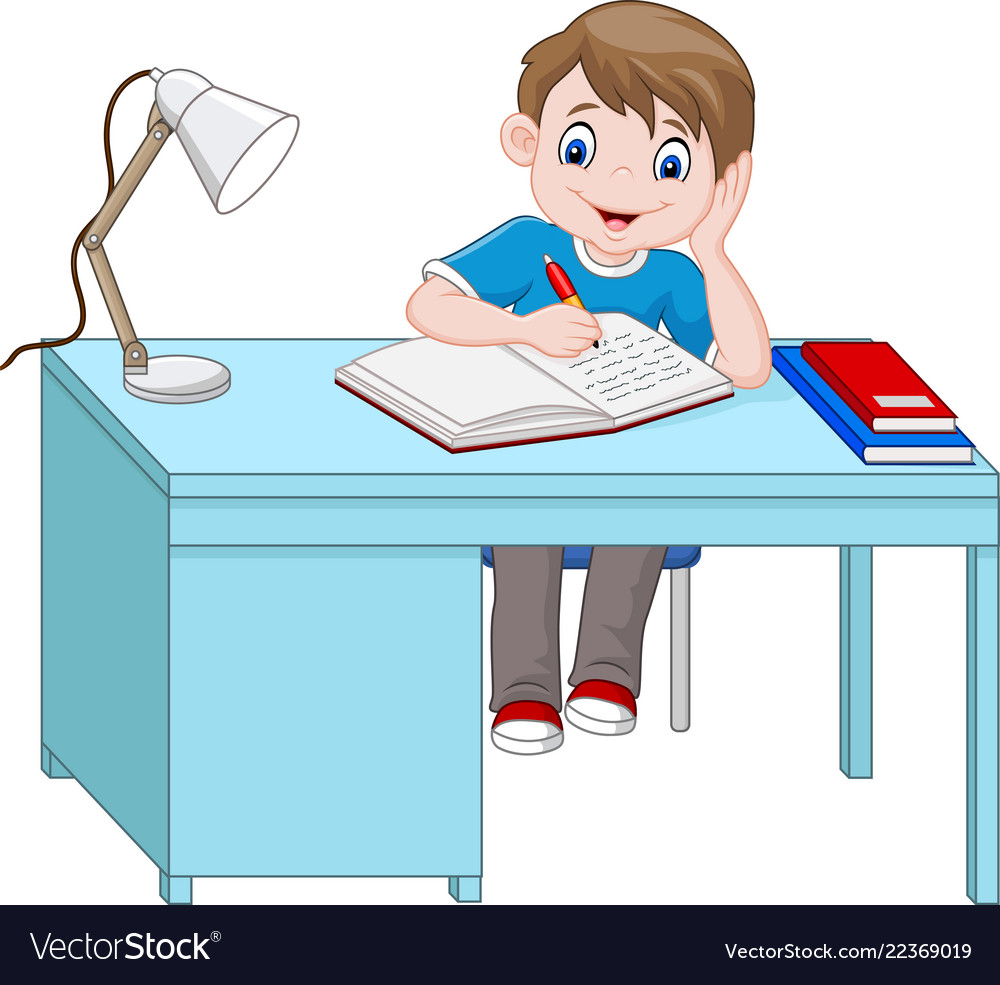 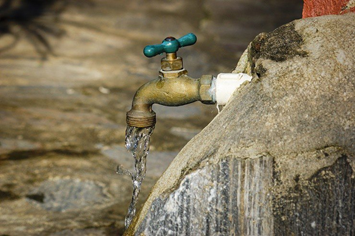 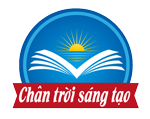 BÀI 3. ĐẠI LƯỢNG TỈ LỆ NGHỊCH
KIẾN THỨC TRỌNG TÂM
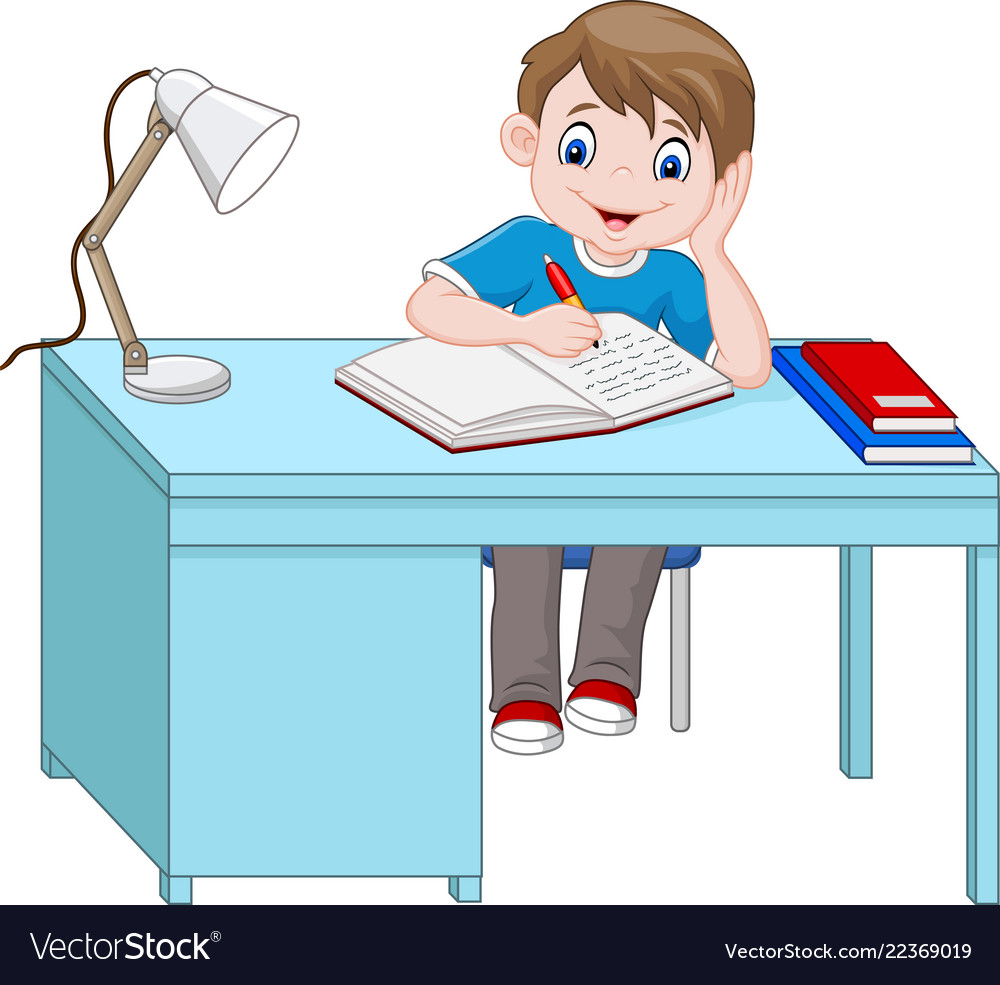 “Cho a là một hằng số khác 0. Nếu đại lượng y 

liên hệ với đại lượng x theo công thức                         

hay             thì ta nói y tỉ lệ nghịch với x theo hệ số tỉ lệ a.
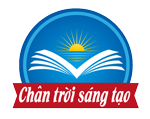 BÀI 3. ĐẠI LƯỢNG TỈ LỆ NGHỊCH
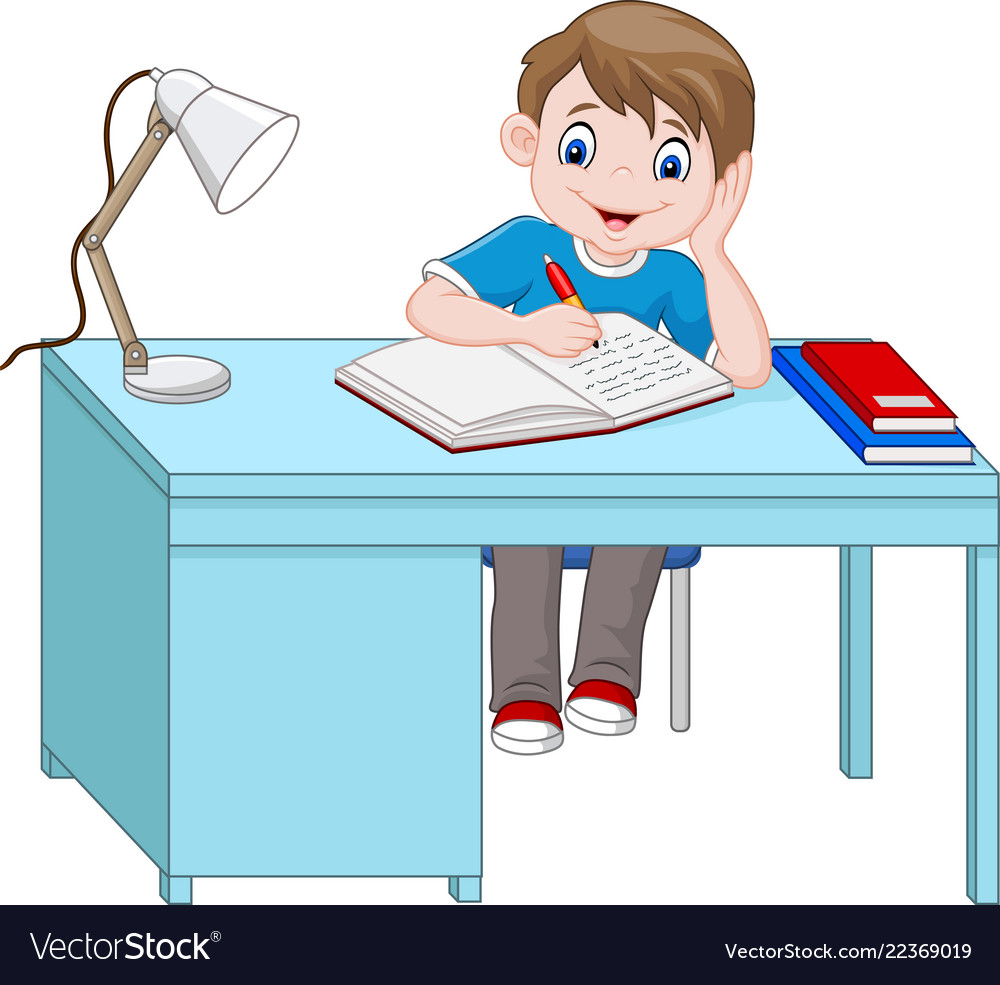 Thực hành: Tìm các đại lượng tỉ lệ nghịch trong mỗi công thức sau:
Công thức cho hai đại lượng tỉ lệ nghịch là
.
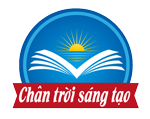 BÀI 3. ĐẠI LƯỢNG TỈ LỆ NGHỊCH
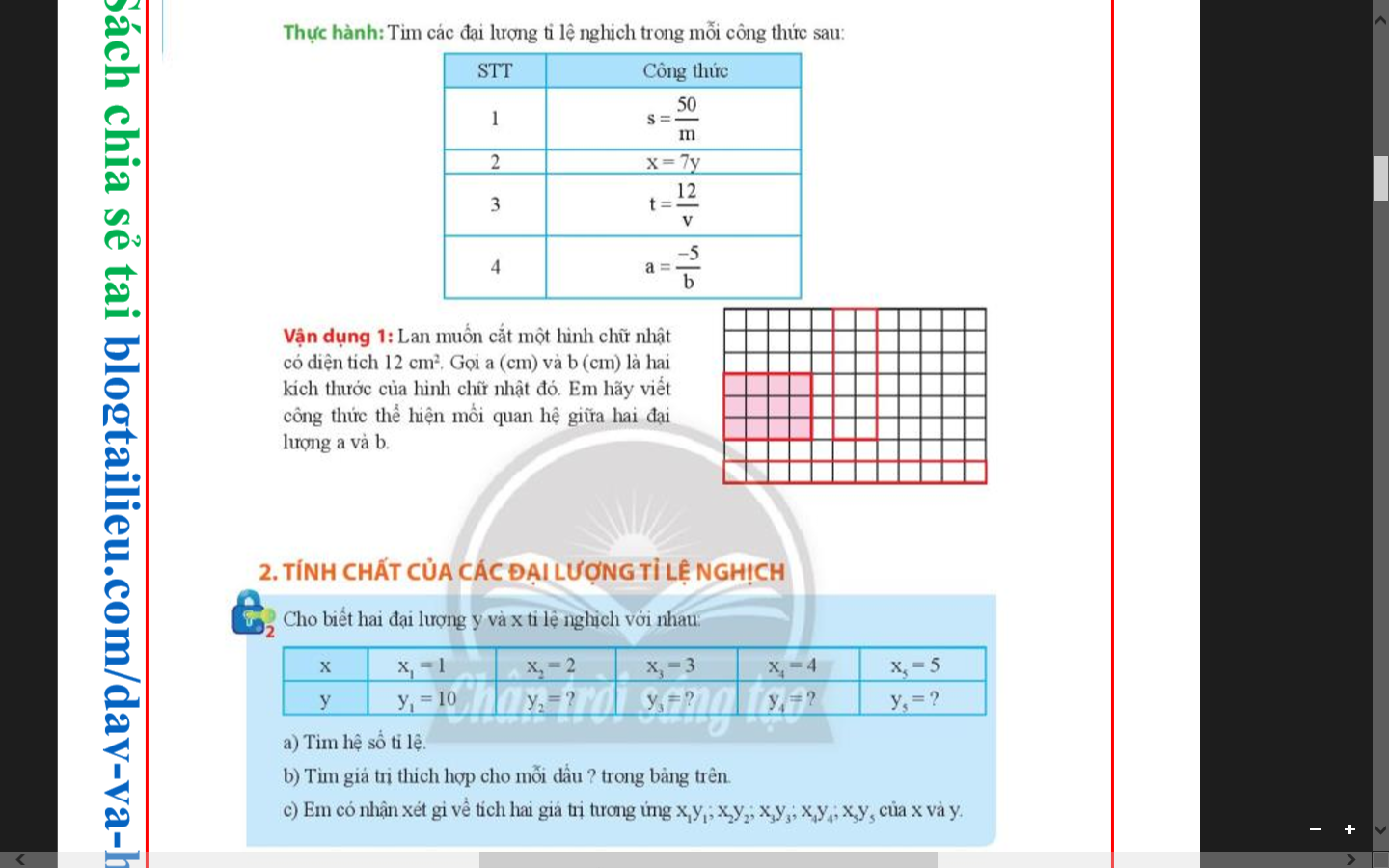 Vận dụng 1: Lan muốn cắt một hình chữ nhật có diện tích 12 cm2. Gọi a (cm) và b (cm) là hai kích thước của hình chữ nhật đó. Em hãy viết công thức thể hiện mối quan hệ giữa hai đại lượng a và b.
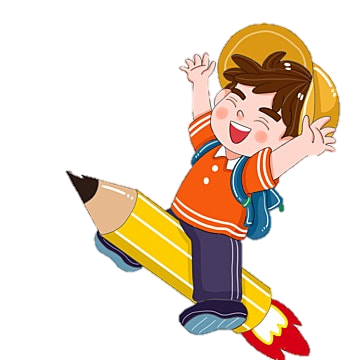 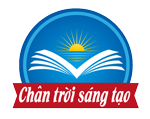 BÀI 3. ĐẠI LƯỢNG TỈ LỆ NGHỊCH
Hoạt động cá nhân
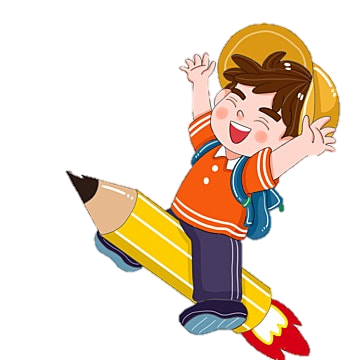 d)     tỉ lệ nghịch với
theo hệ số tỉ lệ
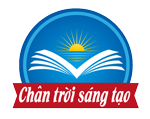 BÀI 3. ĐẠI LƯỢNG TỈ LỆ NGHỊCH
Hoạt động cá nhân
Phiếu học tập số 2
Bài 1- SGK tr20: Cho biết hai đại lượng a và b tỉ lệ nghịch với nhau và khi a = 3 thì b = -10. 
a) Tìm hệ số tỉ lệ .
b) Hãy biểu diễn a theo b.
c) Tính giá trị của a khi b = 2, b = 14.
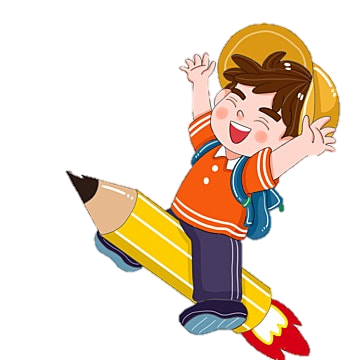 a) Hệ số tỉ lệ:
THU HOẠCH TRỨNG GÀ
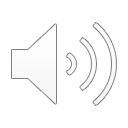 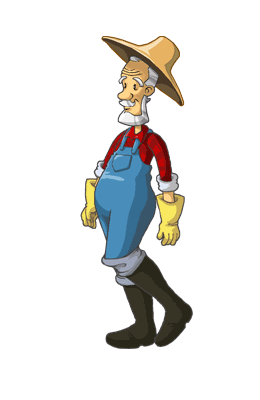 Bắt đầu
C. 1
C. Cả A và B đều sai
B. 0,6
A. 6
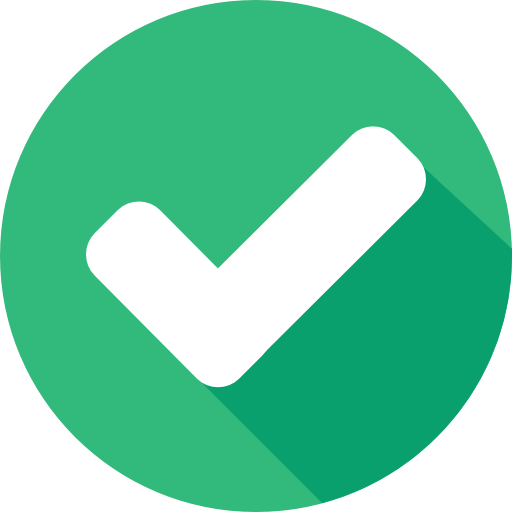 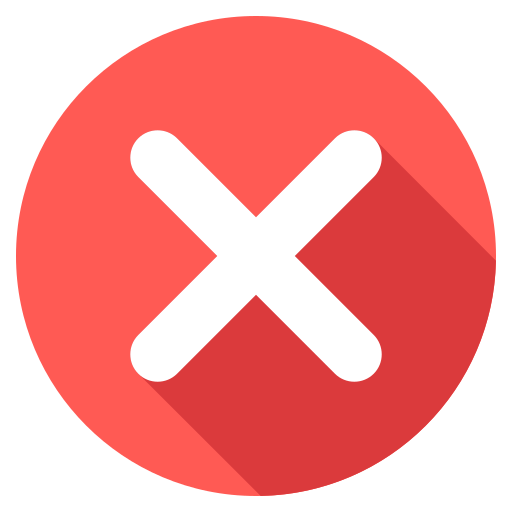 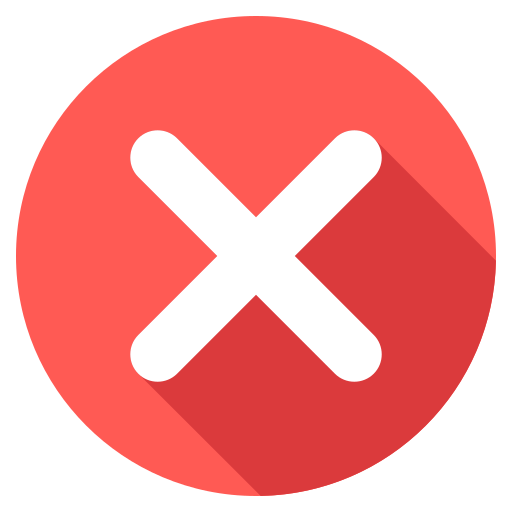 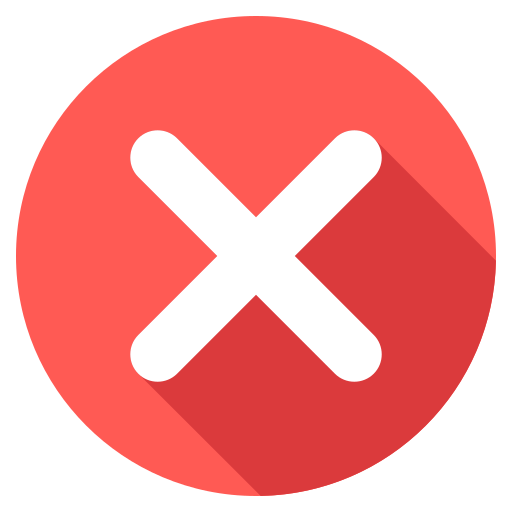 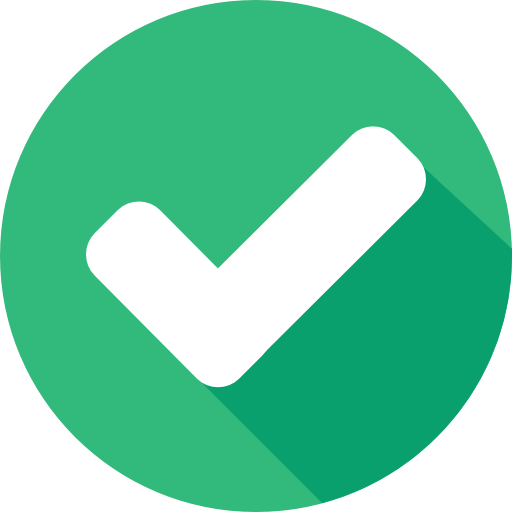 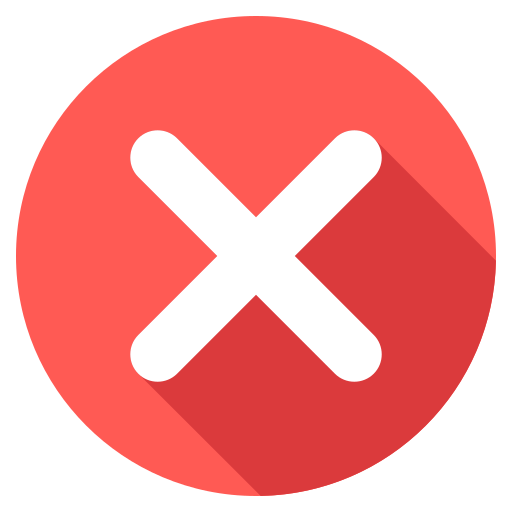 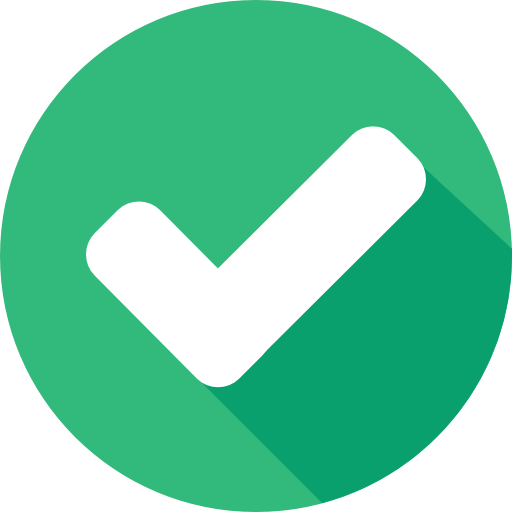 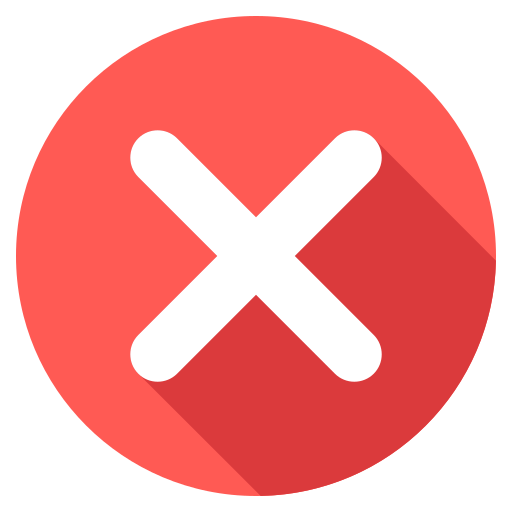 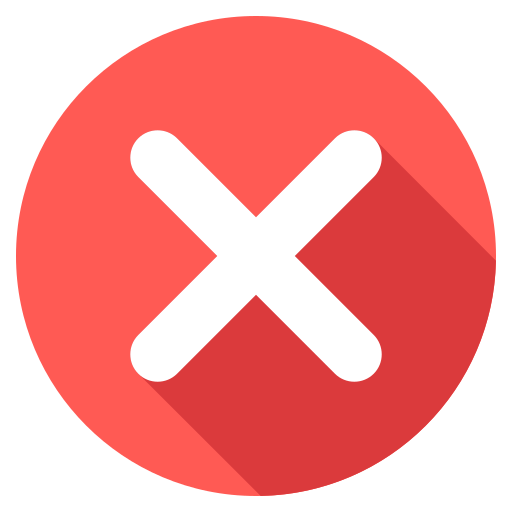 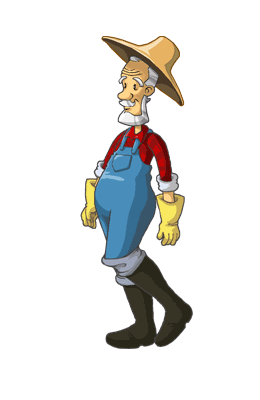 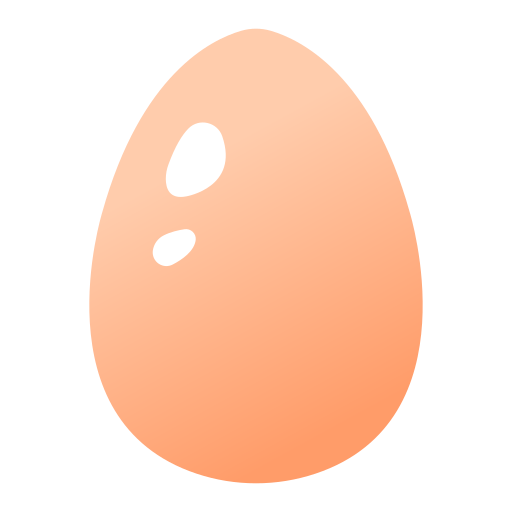 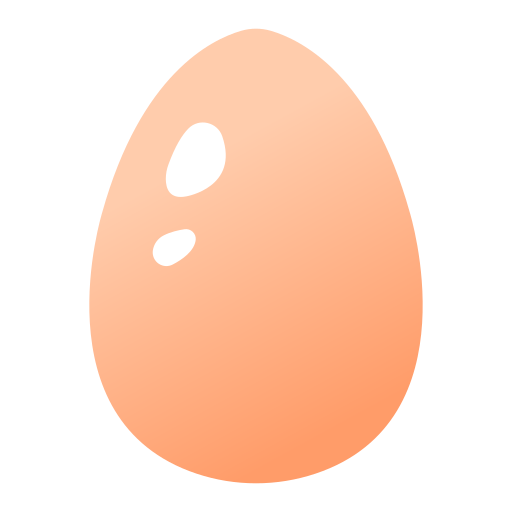 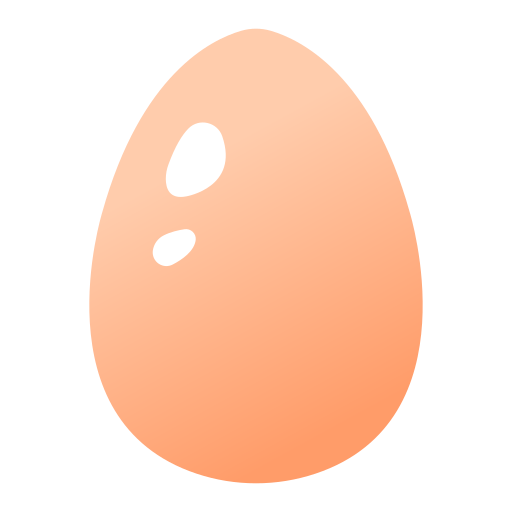 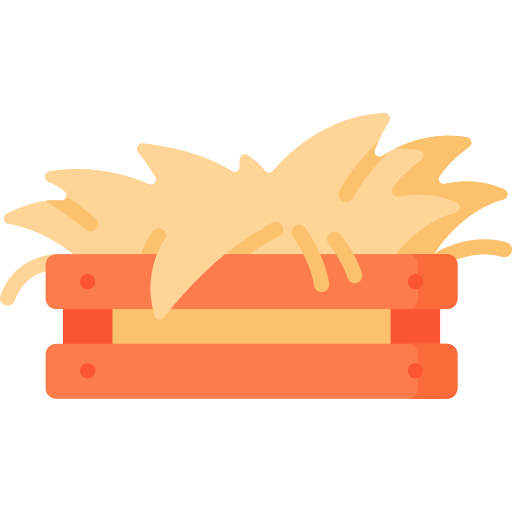 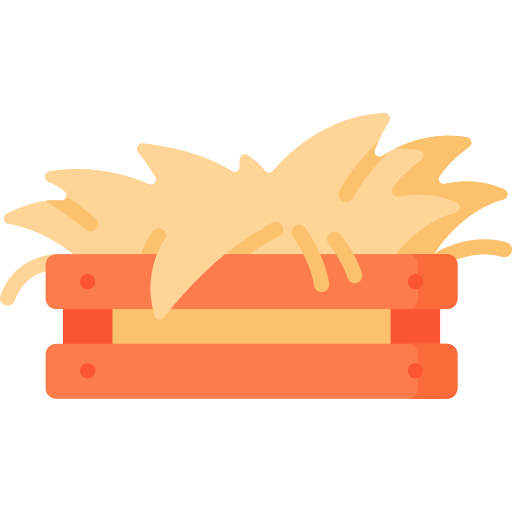 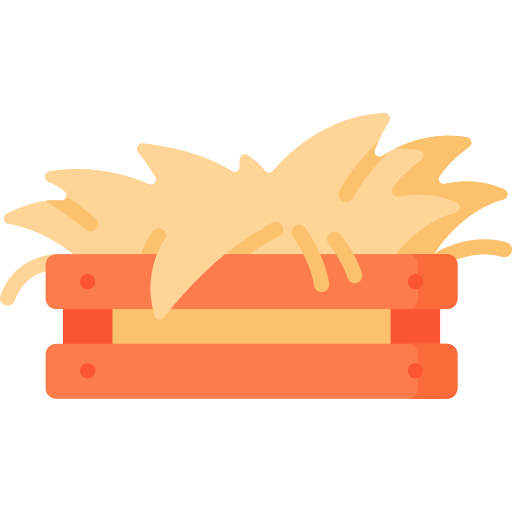 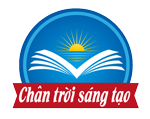 BÀI 3. ĐẠI LƯỢNG TỈ LỆ NGHỊCH
KHÁM PHÁ 2
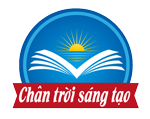 BÀI 3. ĐẠI LƯỢNG TỈ LỆ NGHỊCH
KHÁM PHÁ 2
.
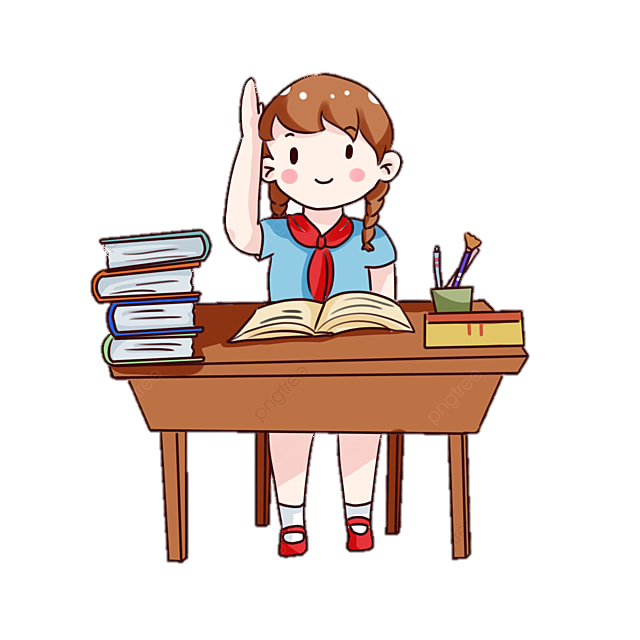 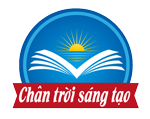 BÀI 3. ĐẠI LƯỢNG TỈ LỆ NGHỊCH
Bài 2- SGK tr20
.
Tìm hệ số tỉ lệ.
Tìm các giá trị chưa biết trong bảng trên.
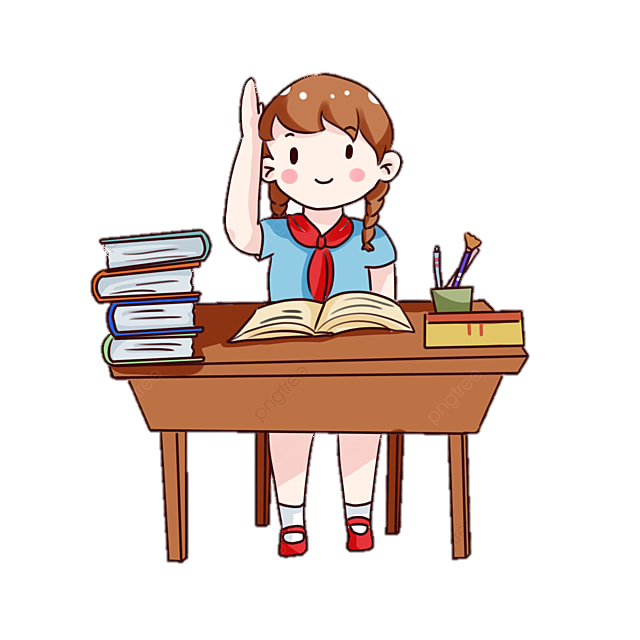 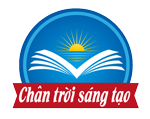 BÀI 3. ĐẠI LƯỢNG TỈ LỆ NGHỊCH
KIẾN THỨC TRỌNG TÂM
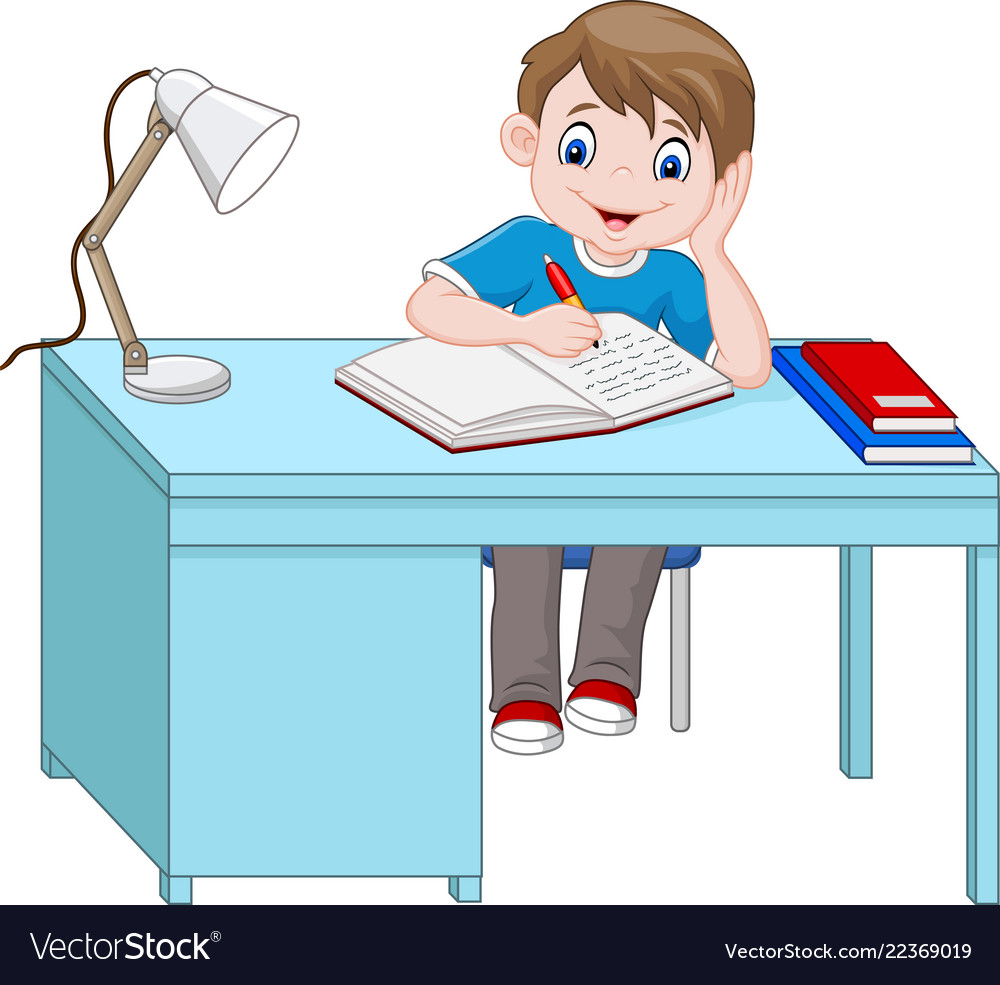 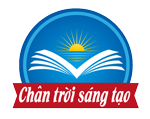 BÀI 3. ĐẠI LƯỢNG TỈ LỆ NGHỊCH
KIẾN THỨC TRỌNG TÂM
Cách 1: Lập tỉ số giữa các giá trị tương ứng của hai đại lượng tỉ lệ nghịch, chẳng hạn:
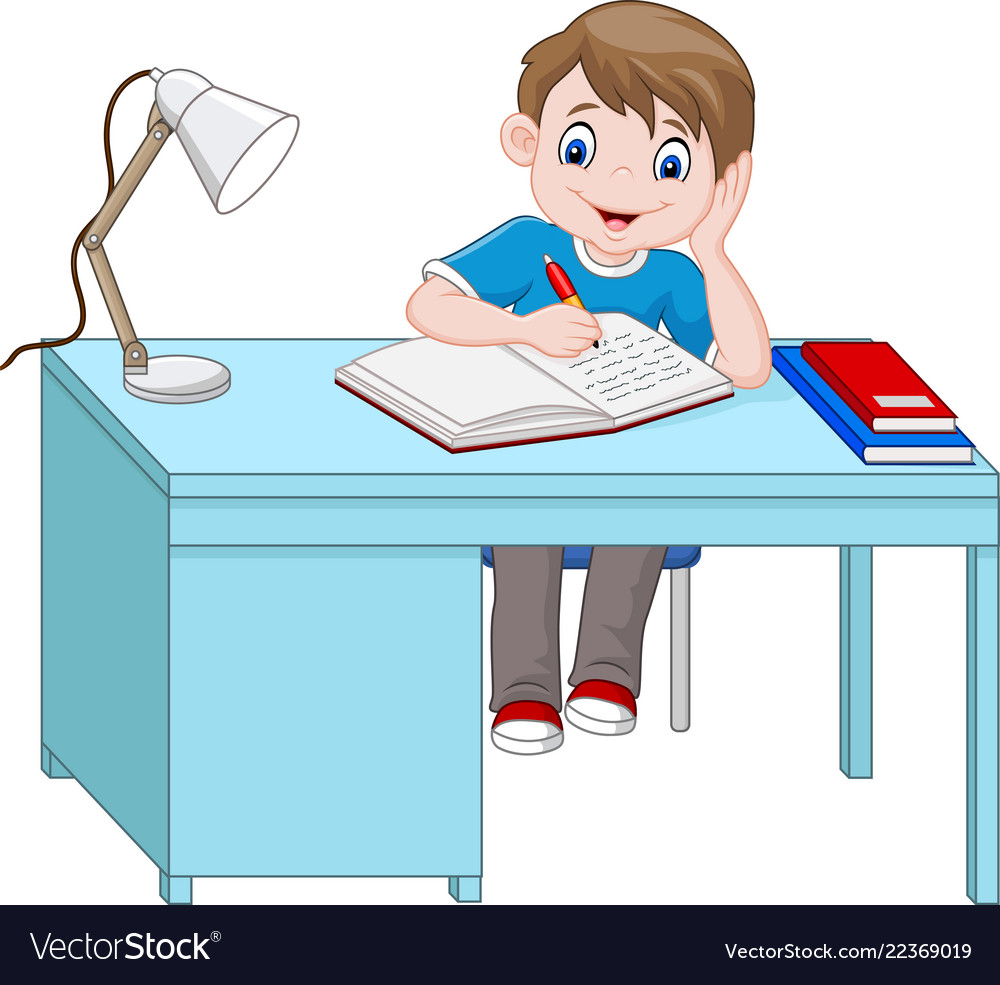 Cách 1: Lập tỉ số giữa các giá trị tương ứng của hai đại lượng tỉ lệ nghịch, chẳng hạn:
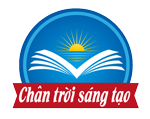 BÀI 3. ĐẠI LƯỢNG TỈ LỆ NGHỊCH
Vận dụng 2: Bạn Quỳnh vừa học được phương pháp đọc sách mới, làm tăng gấp đôi số từ đọc được trong một phút so với phương pháp đọc sách cũ. Hãy cho biết tỉ số giữa thời gian đọc xong cùng một quyển sách theo phương pháp mới và cũ của bạn Quỳnh.
Hướng dẫn:
Gọi số từ đọc được trong một phút theo phương pháp cũ là ………………………… 
Số từ đọc được trong một phút theo phương pháp mới là ………………. và …................
Thời gian đọc xong một quyển sách theo phương pháp cũ là ……………………………..
Thời gian đọc xong một quyển sách theo phương pháp mới là ……………………………
 Vì số từ đọc được trong một phút và thời gian đọc xong một quyển sách là hai đại lượng ……………….
Ta có: …………………………………………………………………………………………………….
Vậy thời gian đọc xong một quyển sách theo phương pháp mới bằng ……….. thời gian đọc xong quyển sách đó theo phương pháp cũ.
tỉ lệ nghịch
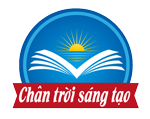 BÀI 3. ĐẠI LƯỢNG TỈ LỆ NGHỊCH
LUYỆN TẬP
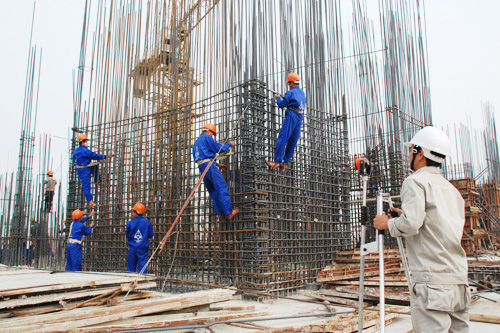 Phiếu học tập số 3
Bài 3- SGK tr20: Gọi …………………. là số ngày để 12 công nhân đóng xong một chiếc tàu.
Vì ……..……………….... và ………….…….. hoàn thành là hai đại lượng tỉ lệ nghịch nên ta có: 
……………………………………………..
……………………………………………..

Vậy………………………………………..
nếu chỉ còn 12 công nhân thì họ phải  đóng chiếc tàu đó trong 100 ngày.
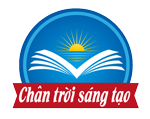 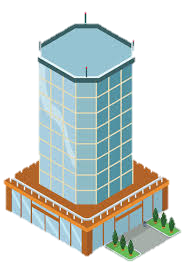 GIẢI QUYẾT BÀI TOÁN KHỞI ĐỘNG
“Một người đi xe đạp từ A đến B với vận tốc không đổi là 20 km/h mất 6 giờ. Hỏi nếu người đó đi bằng xe gắn máy với vận tốc không đổi là 40 km/h thì mất bao nhiêu thời gian?
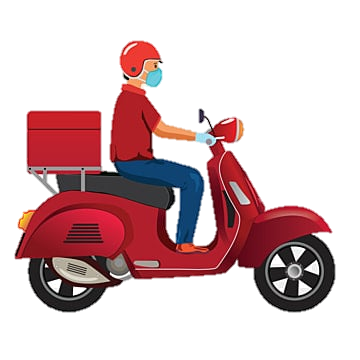 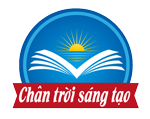 GIẢI QUYẾT BÀI TOÁN TÍCH HỢP TOÁN HỌC VỚI ĐỜI SỐNG
Giải quyết bài toán sau: “Từ hộp thư điện tử Gmail, An có thể tải xuống các tài liệu với tốc độ tối đa là 0,5 Mb/s. Khi An tải xuống nhiều tài liệu cùng một lúc thì tốc độ tải xuống cho mỗi tài liệu sẽ bằng tốc độ tối đa chia cho số lượng tài liệu, biết rằng các tài liệu có dung lượng như nhau.
Điền số thích hợp vào ô trống trong bảng sau:
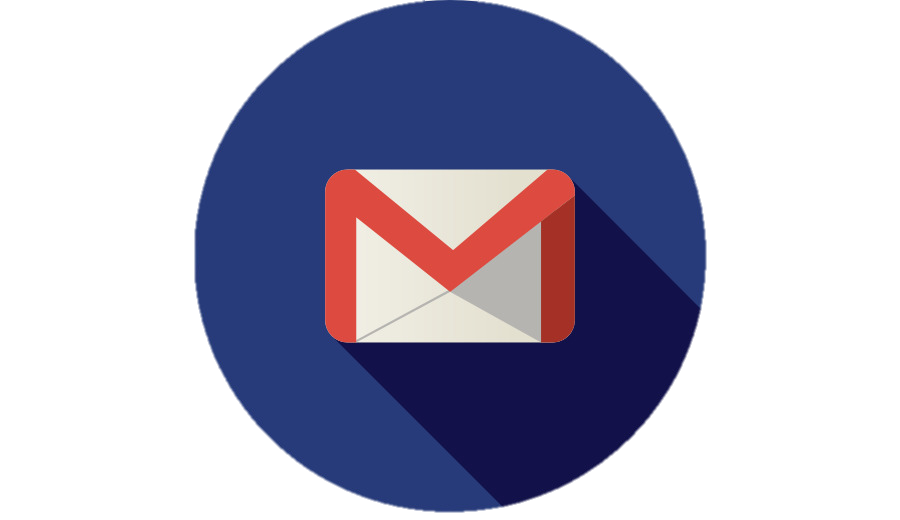 0,06 Mb/s
0,07 Mb/s
0,018 Mb/s
0,024 Mb/s
0,025 Mb/s
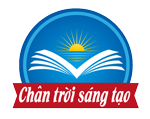 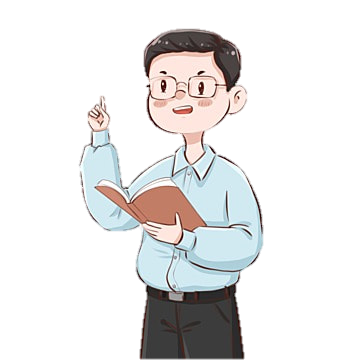 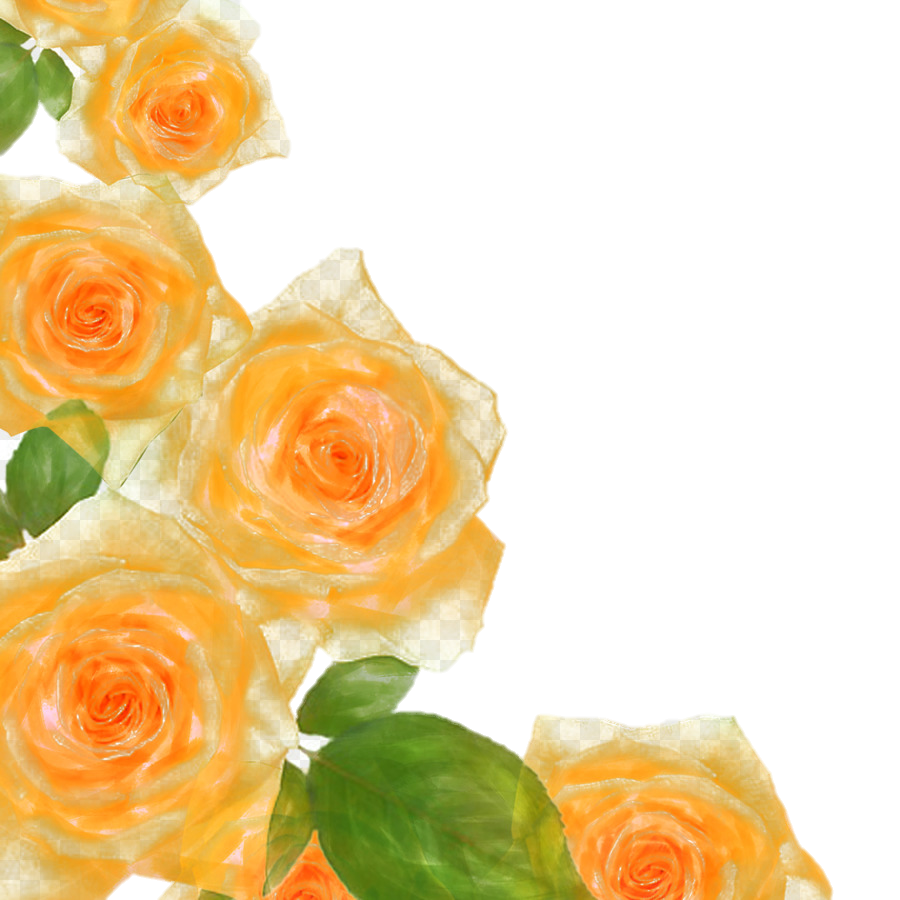 GIAO VIỆC VỀ NHÀ
- Vẽ sơ đồ tư duy nội dung bài học.
- Ghi nhớ khái niệm hai đại lượng tỉ lệ nghịch, hai tính chất của đại lượng của đại lượng tỉ lệ nghịch.
- Làm bài tập 5, 6, 7, 8, 9 SGK- trang 20.
- Xem trước phần 3 các bài toán về đại lượng tỉ lệ nghịch.
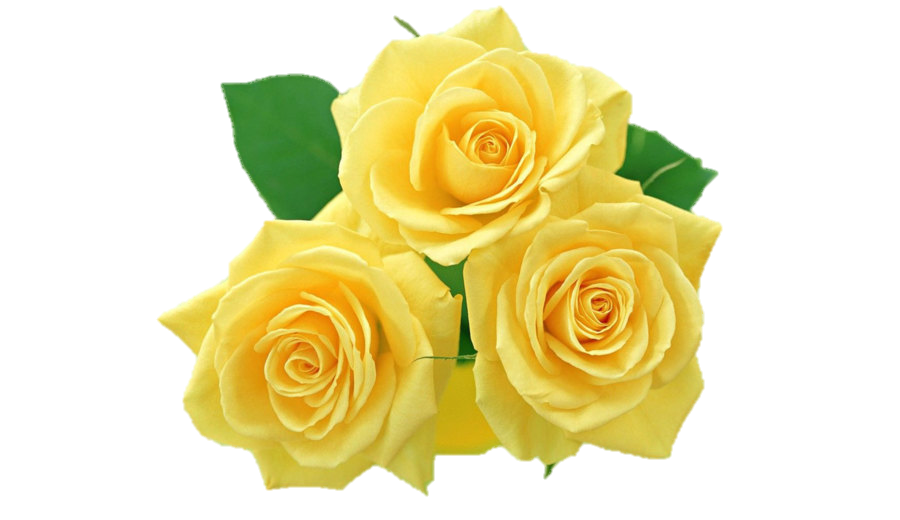 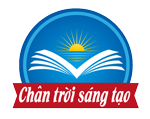 KÍNH CHÚC QUÝ THẦY CÔ LUÔN DỒI DÀO SỨC KHỎE! XIN CHÀO VÀ HẸN GẶP LẠI
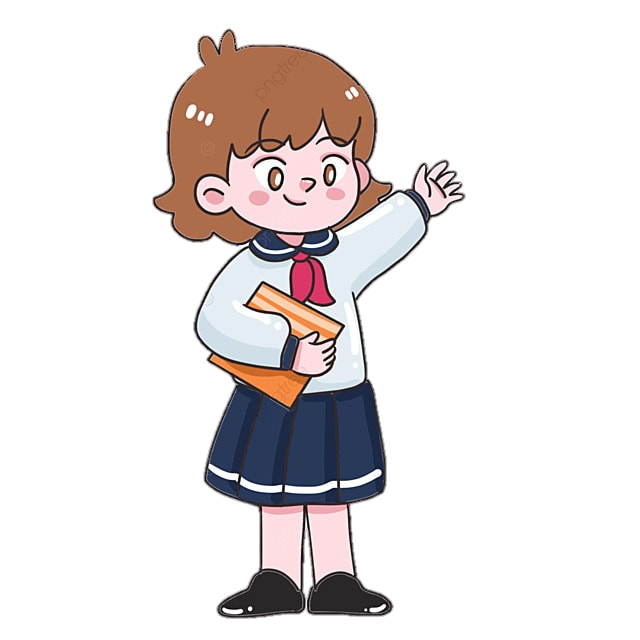 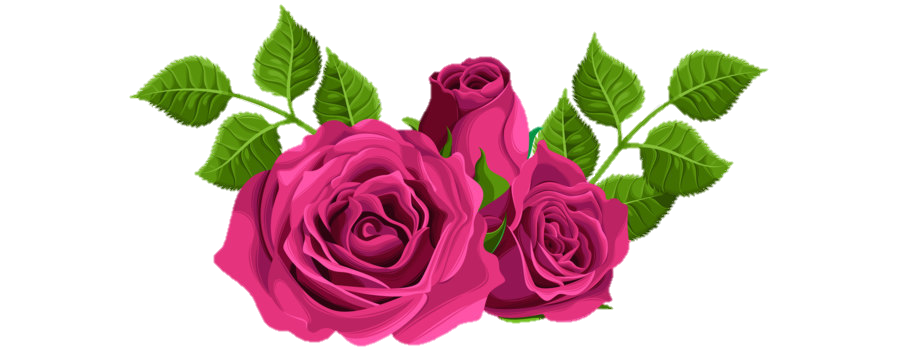 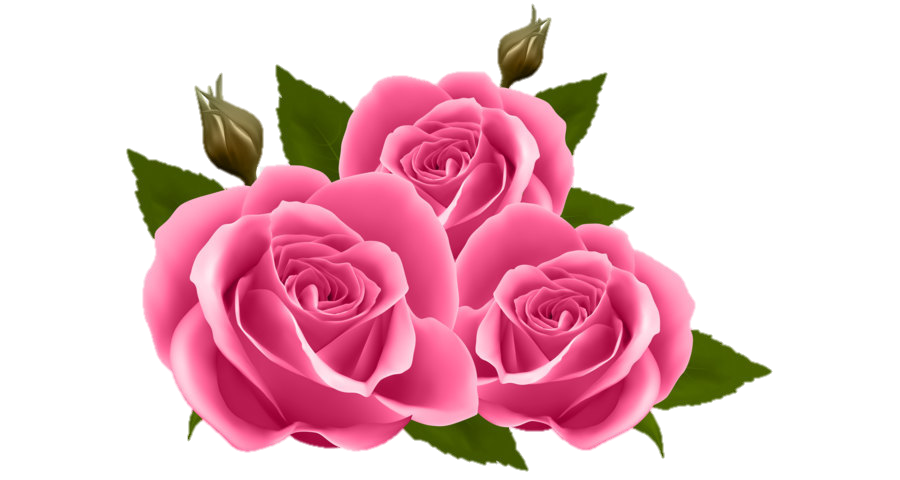